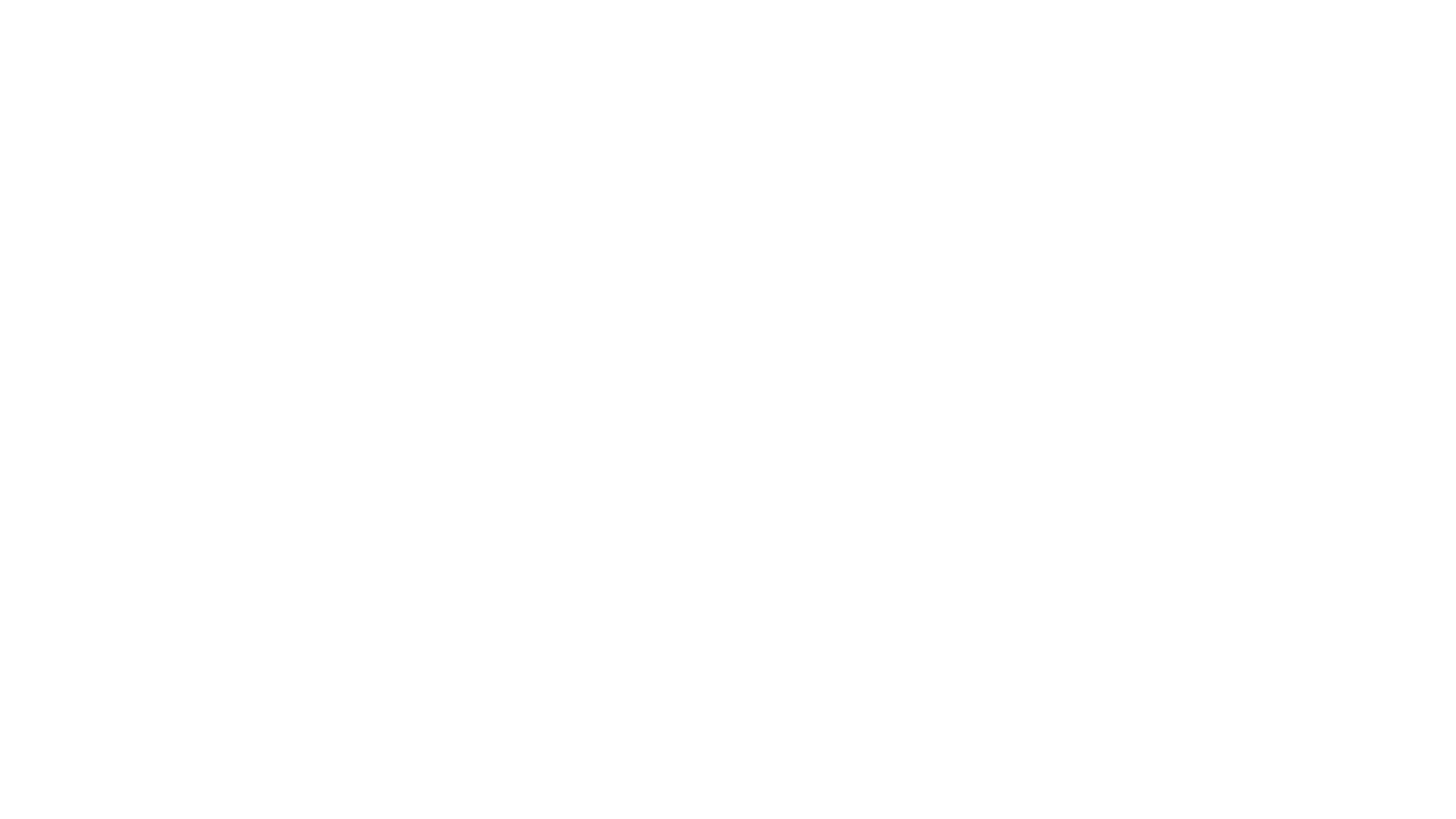 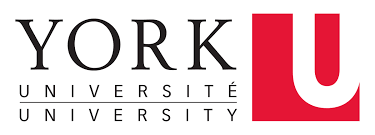 Japanese Studies Program@ York UniversityOrientation SessionThursday, Oct 5, 11:30am-12:30pmFounders College Room 109Zoom Link: https://yorku.zoom.us/j/97994195345?pwd=VER4bFNpTTVXWHVEbE83TWhZdXlnUT09
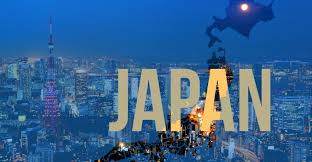 Japanese Section
Department of Languages, Literatures and Linguistics